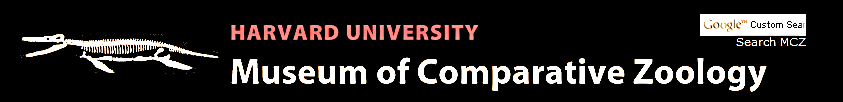 Georeferencing Descriptive Locality Data
Collections include vertebrates, invertebrates, extant and extinct species:
Herpetology
Ichthyology
Mammalogy
Ornithology













Invertebrate Zoology
Malacology
Marine Invertebrates
Entomology		












Invertebrate Paleontology
Vertebrate Paleontology
Cryogenic Collection
Currently 1,646,662 specimen/lot records, 408,358 unique localities 
					(~20% georeferenced)
Proposed Workflow:
Batch 
Georeference
Deduplication
Cluster
Localities
>650,000 exact-matches deleted
Text indexing
GeoLocate/BioGeomancer
Data Validation
(scripts and mapping)
IT Team (Automated)
Capture authoritative coordinate data
Verify near-match duplicates, apply coordinates
Station data, expedition maps
Georeference remaining unique localities
Collections Staff (Manual)